Slide 1
HTML5 – A few features
L. Grewe
Slide 2
Progress
<progress value="22" max="100"></progress>
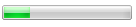 Slide 3
Web Storage
localStorage.setItem("state", "California");
localStorage.getItem("state");
localStorage.removeItem("state");
localStorage.state = "Missouri";
Slide 4
Drag and Drop
Mark elements draggable:
<img draggable="true">
New events:
ondragstart: when user “picks” up object to drag
ondragover: when user drags object over an HTML element
ondrop: when user drops object
Passing information from source to target:
One or more type-value pairs
In ondragstart handler:
event.dataTransfer.setData(type, value);
In ondragover and ondrop handlers:
var value = event.dataTransfer.getData(type);
Slide 5
Canvas (drawing)Example
<canvas id="canvas1">
  Your browser doesn’t support canvases
</canvas>

var canvas = document.getElementById("canvas1");
var context = canvas.getContext("2d");
context.strokeStyle = "#ff0000";
context.lineWidth = 8;
context.beginPath();
context.moveTo(50, 100);
context.lineTo(200, 100);
context.lineTo(200, 50);
context.lineTo(150, 50);
context.lineTo(150, 150);
context.stroke();
100
50